Geschichte in fünfErgreifung Eichmanns (1960)
Überblick
Die Beteiligten
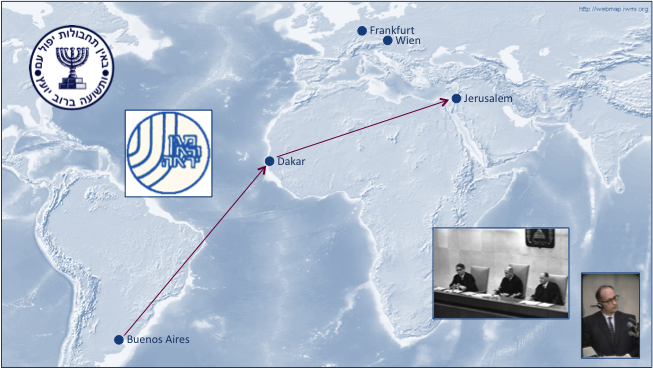 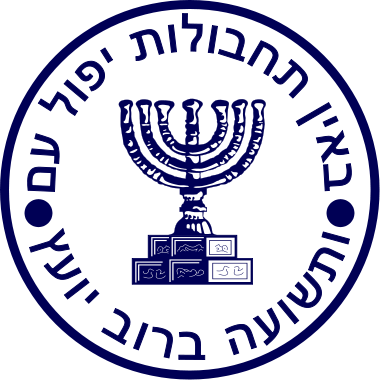 Mossad
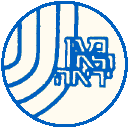 Shin Bet
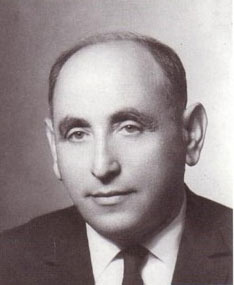 Isser Harel
(1912 – 18. Feb. 2003)
Mossad-Direktor
Insb. folgende Mossad- & Shin Bet-Agenten:
Rafi Eitan (23. Nov 1926 – )
Peter Malkin (27. Mai 1927 – 01. März 2005)
Datum
11. – 22. Mai 1960
Ort
Argentinien
Ereignis
Ergreifung von Adolf Eichmann in Argentinien & Verbringung nach Israel durch Mossad & Shin Bet
Zwi Aharoni (06. Feb. 1921 – 26. Mai 2012)
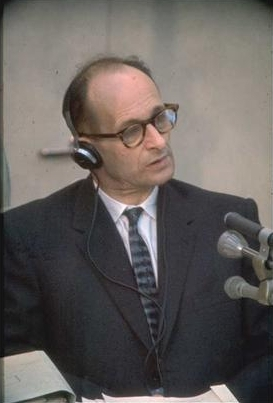 Adolf Eichmann
(19. März 1906 – 31. Mai 1962)
2
Hintergrund
Vielzahl von Nazi-Verbrechern kann entkommen & sich verstecken

Vielzahl von Nazi-Verbrecher kann über die Rattenlinie insb. mit Hilfe von ehemaligen SS-Angehörigen & der katholischen Kirche nach Südamerika, insb. Argentinien entkommen

Argentinien liefert kaum Nazi-Verbrecher aus
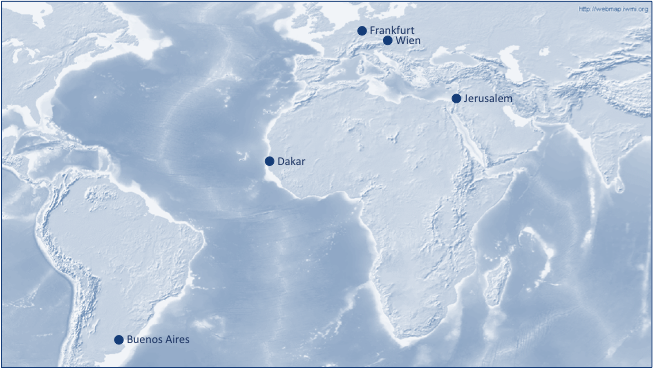 3
1945 – 1950: Eichmann lebt unter falschen Namen in der Lüneburger Heide
1939 – 1945: SS-Obersturmbannführer (Oberstleutnant) Eichmann organisiert die Massendeportation von Juden in Ghettos & Vernichtungslager
1960: Eichmann & seine Familie ziehen in ein Haus in der Garibaldi Straße, Buenos Aires
1952: Eichmann holt seine Familie nach Argentinien
14. Juli 1950: Eichmann erreicht über die „Rattenlinie“ Argentinien unter dem Namen Ricardo Klement
1946: In den Nürnberger Prozessen wird das Ausmaß von Eichmanns Verbrechen öffentlich
Verlauf: Verbrechen & Flucht Eichmanns
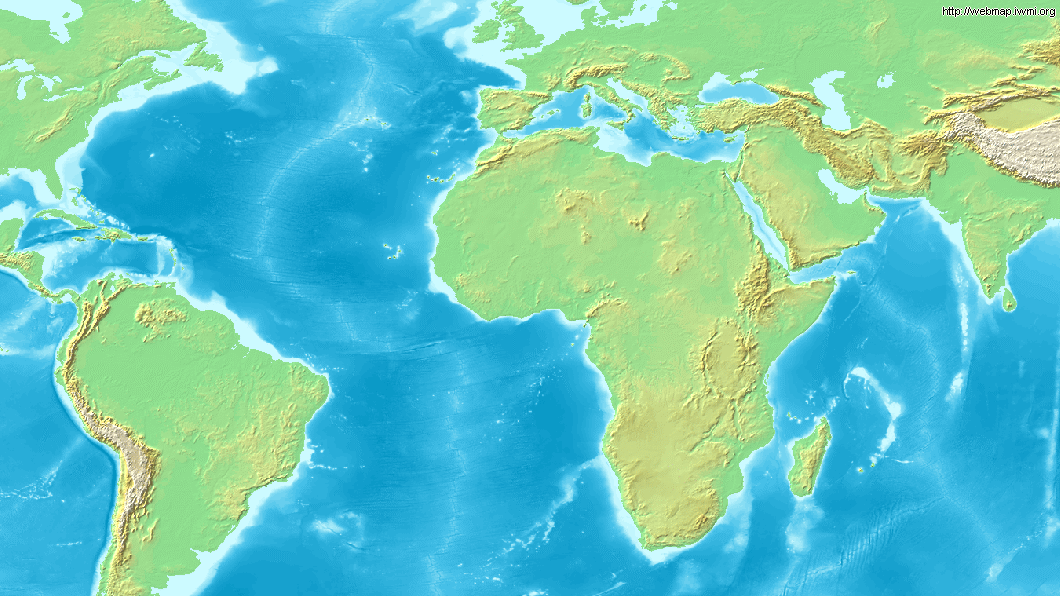 Frankfurt
Wien
Jerusalem
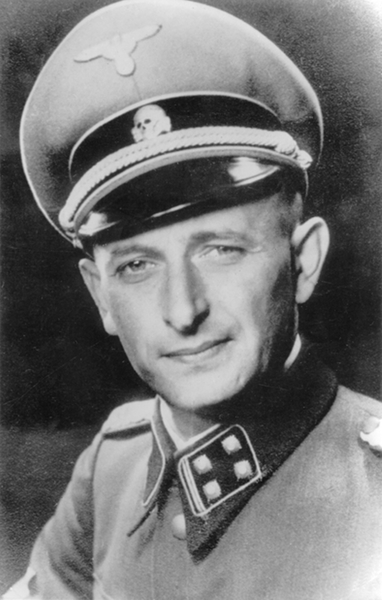 Dakar
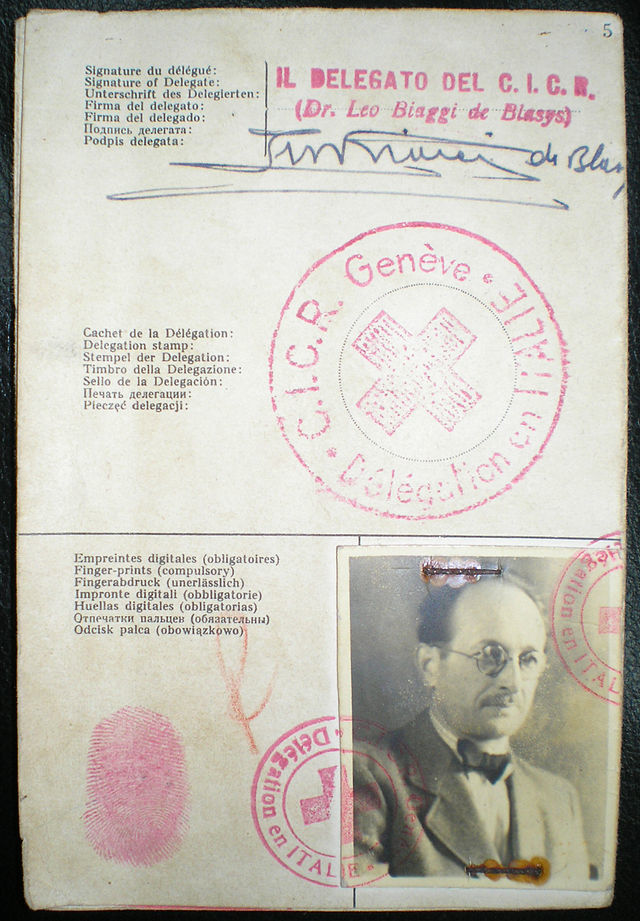 Buenos Aires
4
1957: Fritz Bauer informiert persönlich Mossad-Direktor Isser Harel über Eichmanns Aufenthaltsort
März 1960: Observation Eichmanns & Bestätigung seiner Identität durch Shin Bet-Offizier Zvi Aharoni
1956: Lothar Herrmann meldet dem hessischen Generalstaatsanwalt Fritz Bauer, Eichmann lokalisiert zu haben
Feb. 1960: Nazi-Jäger Simon Wiesenthal lässt Eichmanns sehr ähnlich sehenden Bruder fotografieren & übergibt die Fotos zur Identifizierung Eichmanns an den Mossad
1956: Lothar Herrmanns (1938 aus Deutschland emigriert) Tochter Sylvia trifft Eichmanns Sohn
Verlauf: Lokalisierung Eichmanns
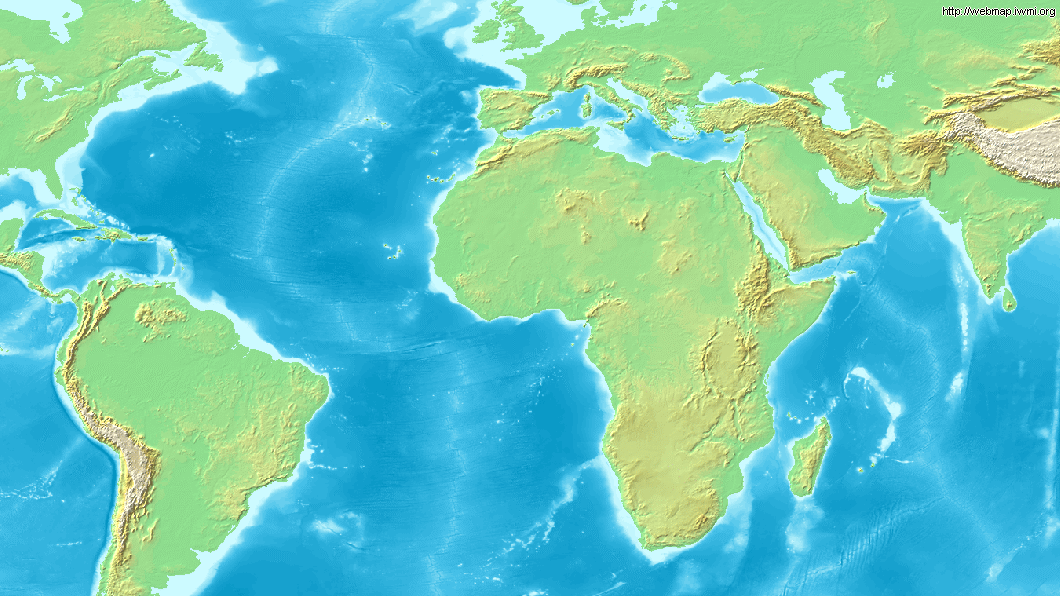 Frankfurt
Wien
Jerusalem
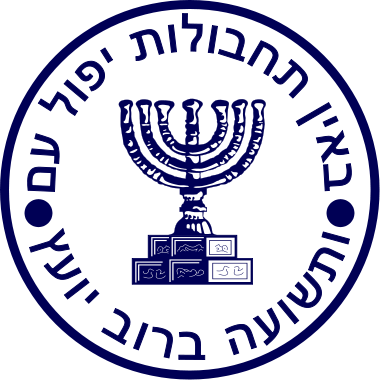 Dakar
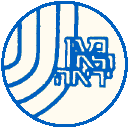 Buenos Aires
5
11. Mai 1960: Peter Zvi Malkin  & 2 weitere Mossad-Agenten überwältigen Eichmann in der Garibaldi Str. auf dem Weg vom Bus nach Hause & verbringen ihn in ein Safe House
April / Mai 1960: Isser Harel fliegt nach Buenos Aires & beauftragt Rafi Eitan Eichmann, mit einem kombinierten Mossad- & Shin Bet-Team (8 Agenten) zu ergreifen
11. – 20. Mai 1960: Verhör Eichmanns zur Bestätigung seiner Identität
22. Mai 1960: Ankunft in Israel
11. April 1961: Beginn des Eichmann-Prozess in Jerusalem
20. Mai 1960: Eichmann wird betäubt, als betrunkener Steward ausgegeben & mit einer El Al-Maschine ausgeflogen
Verlauf: Ergreifung Eichmanns
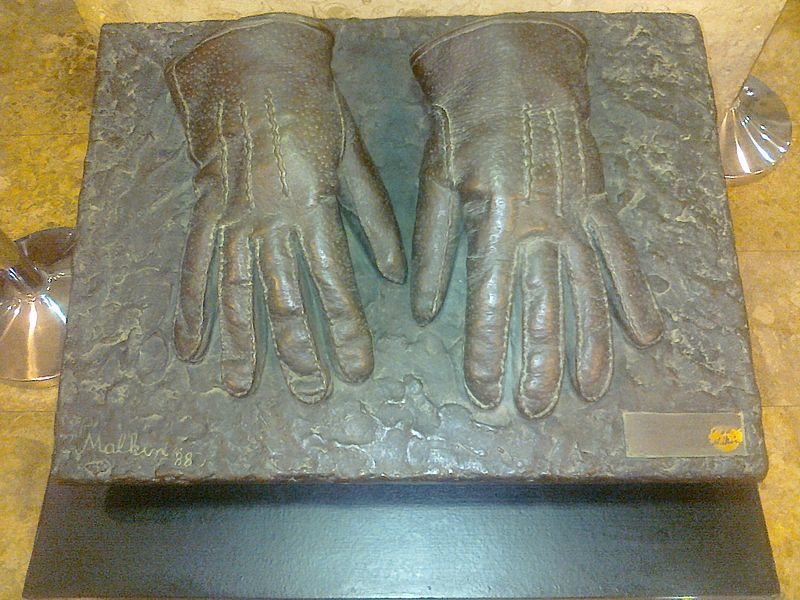 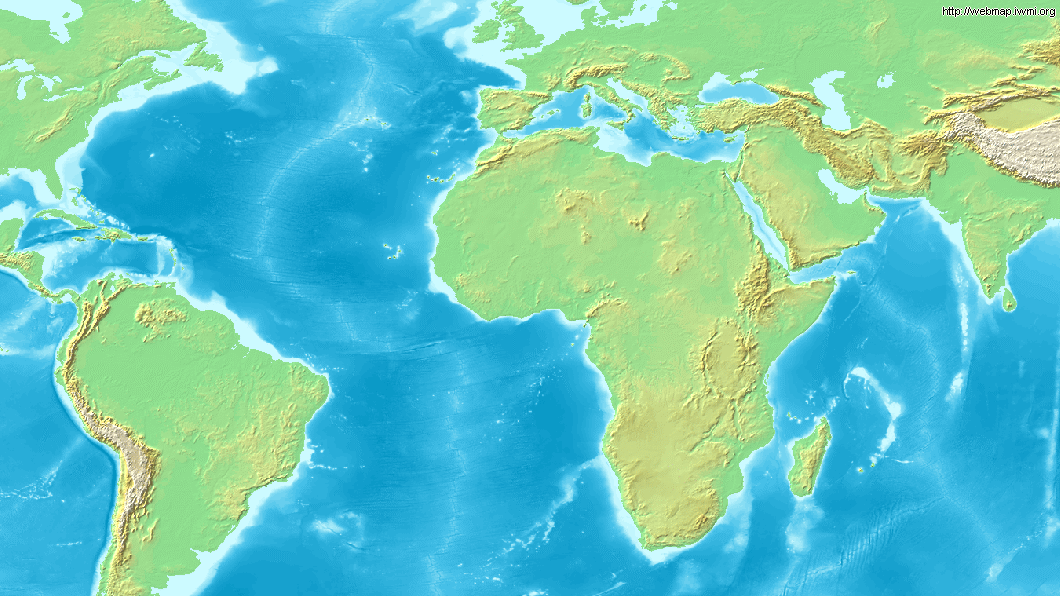 Frankfurt
Wien
Bronzeguss der Handschuhe, die Malkin bei der Ergreifung Eichmanns trug
Jerusalem
Dakar
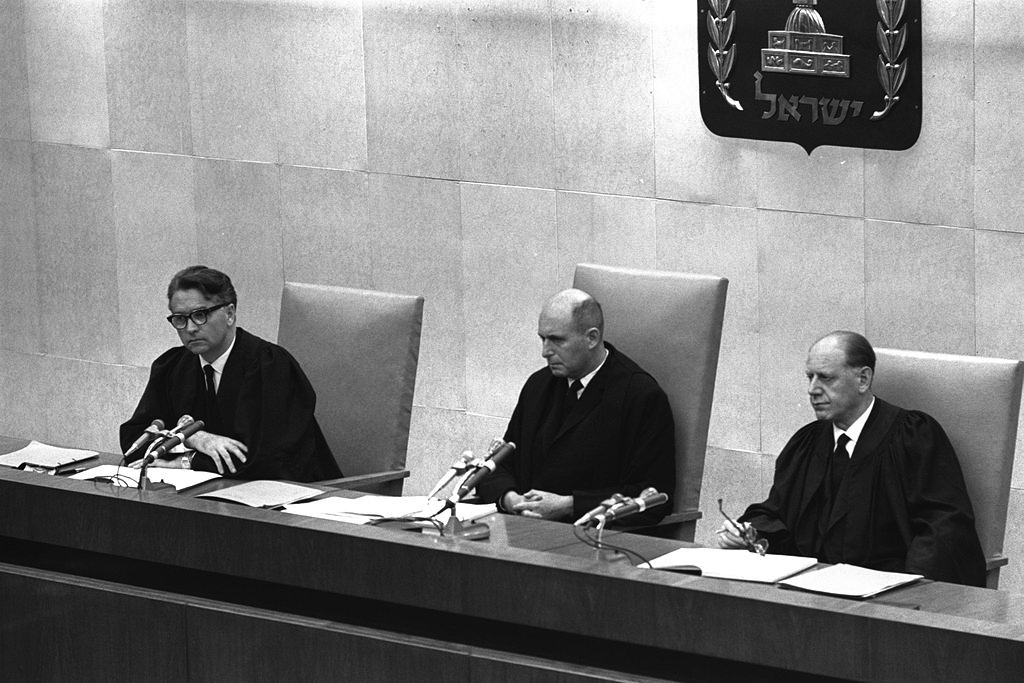 Buenos Aires
6
Folgen
Auf Grund der Verletzung argentinischer Souveränität diplomatischer Disput zw. Argentinien & Israel, der nach Verhandlungen am 03. Aug 1960 einvernehmlich beigelegt wird

Antisemitische Ausschreitungen von rechtsextremen Gruppen in Argentinien

Eichmann-Prozess in Jerusalem mit den Folgen:
Gerechtigkeit, soweit dies in Anbetracht der Schwere der Nazi-Verbrechen & des jüdischen Leids überhaupt möglich ist

Kollektive Aufarbeitung der Shoa, soweit möglich
7
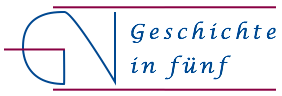 www.geschichte-in-5.de